Vad ska vi uträtta?
Hållbar utveckling är vår tids största utmaning. Besöksnäringen står inför en grön omställning och en digital omvandling som påverkar resenärernas beteende inför, under och efter sin resa.
 Projektet vill bidra till att rusta de små och medelstora företagen i gränsregionen så att de kan möta hållbarhetskraven från både samhället och resenärerna.
Projektets mål
Stärka konkurrenskraften och den gröna omställningen hos små och mellanstora besöksnäringsföretag i gränsregionen genom att:

Bygga kompetens
Stärka innovationskraften
Koppla samman besöksnäringsaktörerna i gränsregionen.
Projektet består av tre delar:
1. Kunskap och kompetens inom hållbarhet

Kurser/workshops i cirkulär ekonomi och affärsutveckling
Kurser i social media

Effekt: ökad kompetens
2. Hållbar platsutveckling genom
innovation och digitala verktyg 

Pilotprojekt med tre besöksmål
Edsleskogs kyrkoruin i Åmål
Vitlycke Museum i Tanum
Borgarssyssel i Sarpsborg
Workshops för samtliga besöksnäringsföretag
Följ arbetet på vår bloggbok – kulturruta.org!

Effekt: Stärkt innovationskraft, nya redskap för att förhöja upplevelsen av en plats.
3. Kommunikation och samverkan - synliggörande
Digital utbildning – områdeskännedom
Studieresor i gränsregionen
Konferens: ”Framtidens reiseliv”
Integrerad evenemangskalender
Kunskapsträffar för gränsguiderna

Effekt: Ökad områdeskännedom och fler kopplingar över gränsen. Stärkt gränsregional identitet.
[Speaker Notes: Stärka konkurrenskraften och den gröna/hållbara omställningen hos besöksnäringsföretagen i gränsregionen. 
Bygga kompetens
Stärka innovationskraften
Koppla samman besöksnäringsaktörerna i gränsregionen.
TESTA OCH LÄRA]
Aktiviteter för företagare
Kurser i Sociala medier - stärk din digitala närvaro!
Kurser i affärsdriven cirkulär ekonomi - Bli en del av framtidens hållbara Besöksnäring.
Digital utbildning om gränsregionen - kultur och besöksmål - vad finns på andra sidan?
Studieresor - lär känna din granne!
Konferens - framtidens besöksnäring
 Workshop - lärdomar från de tre pilotprojekten
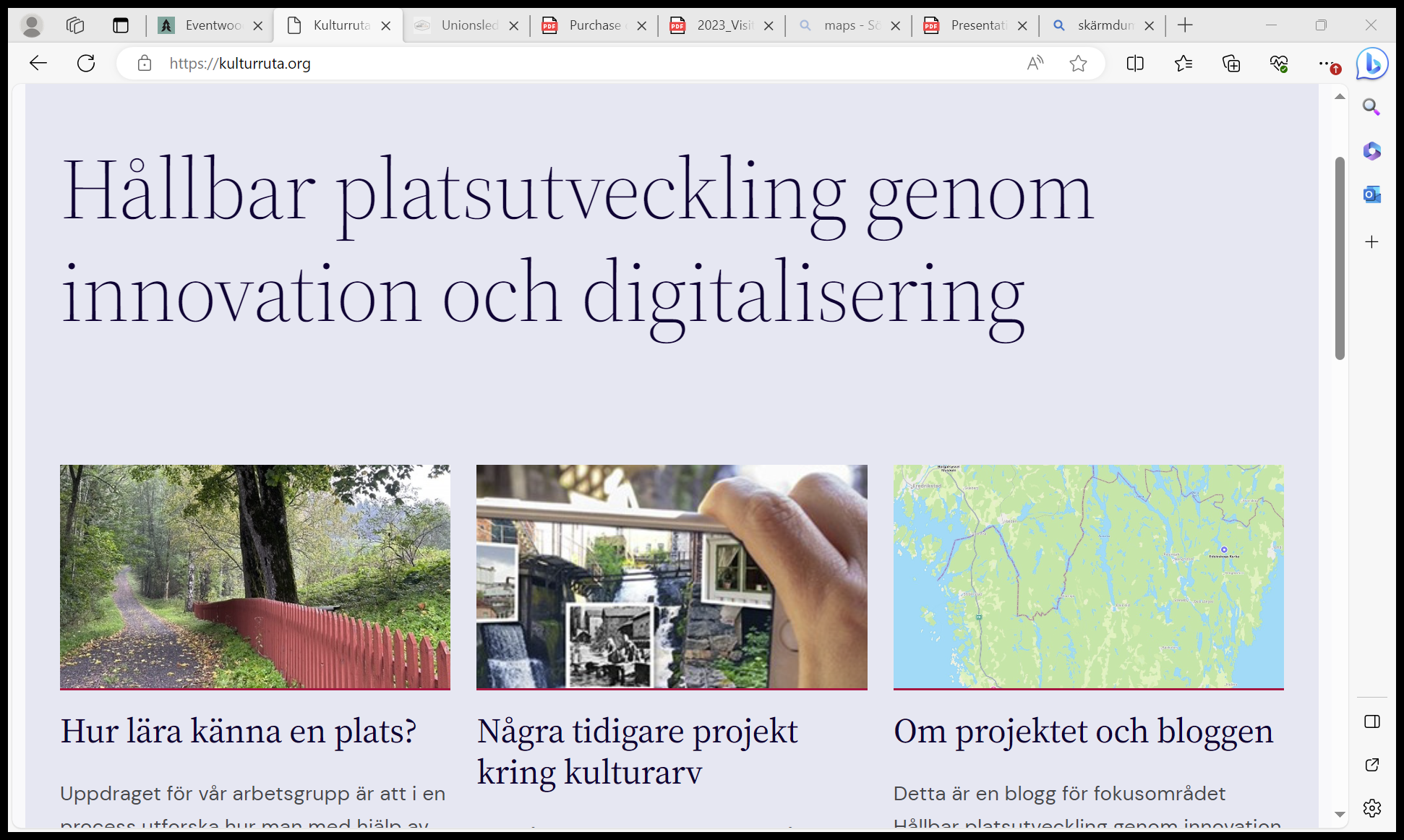 Genomförda aktiviteter 2023
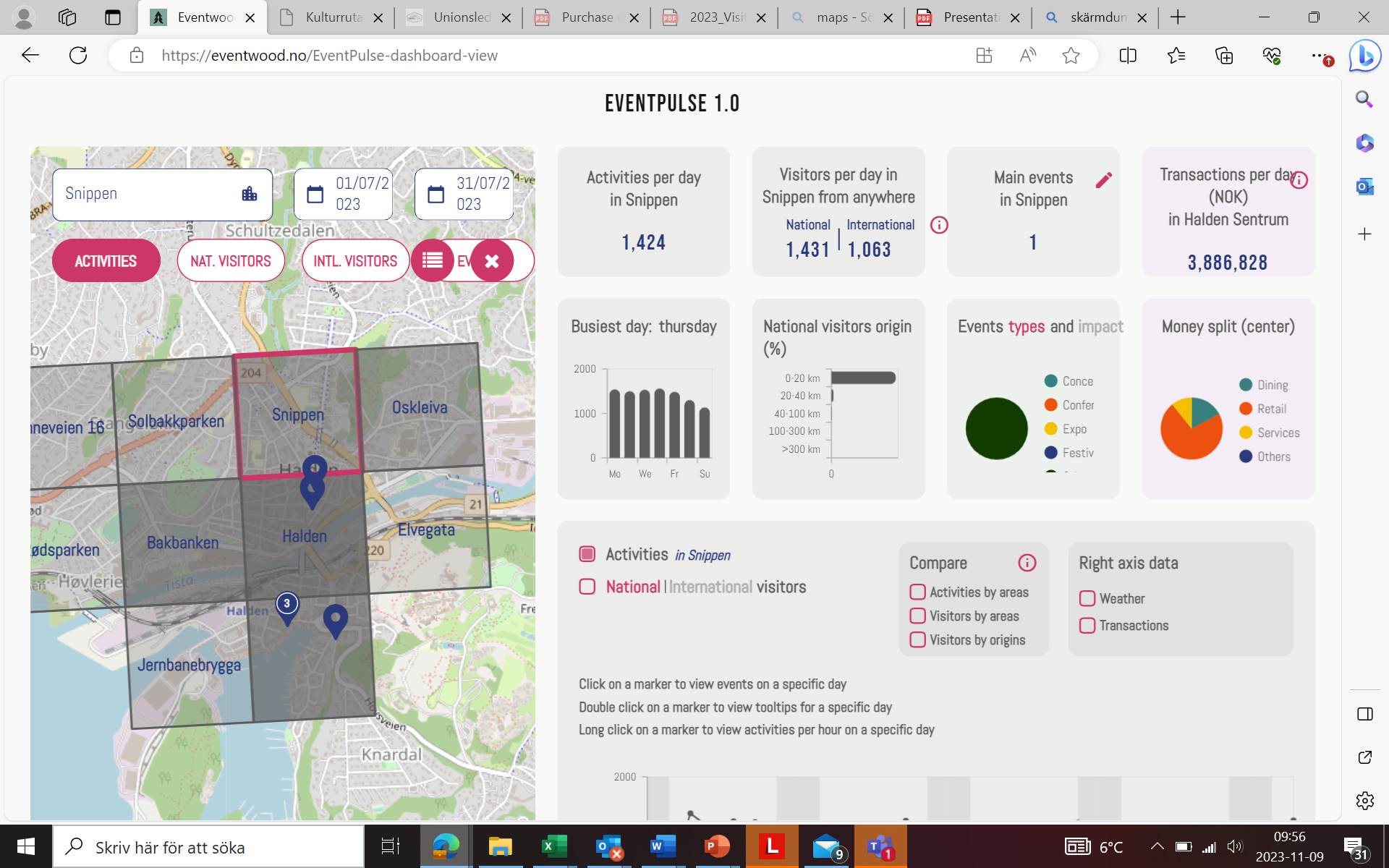 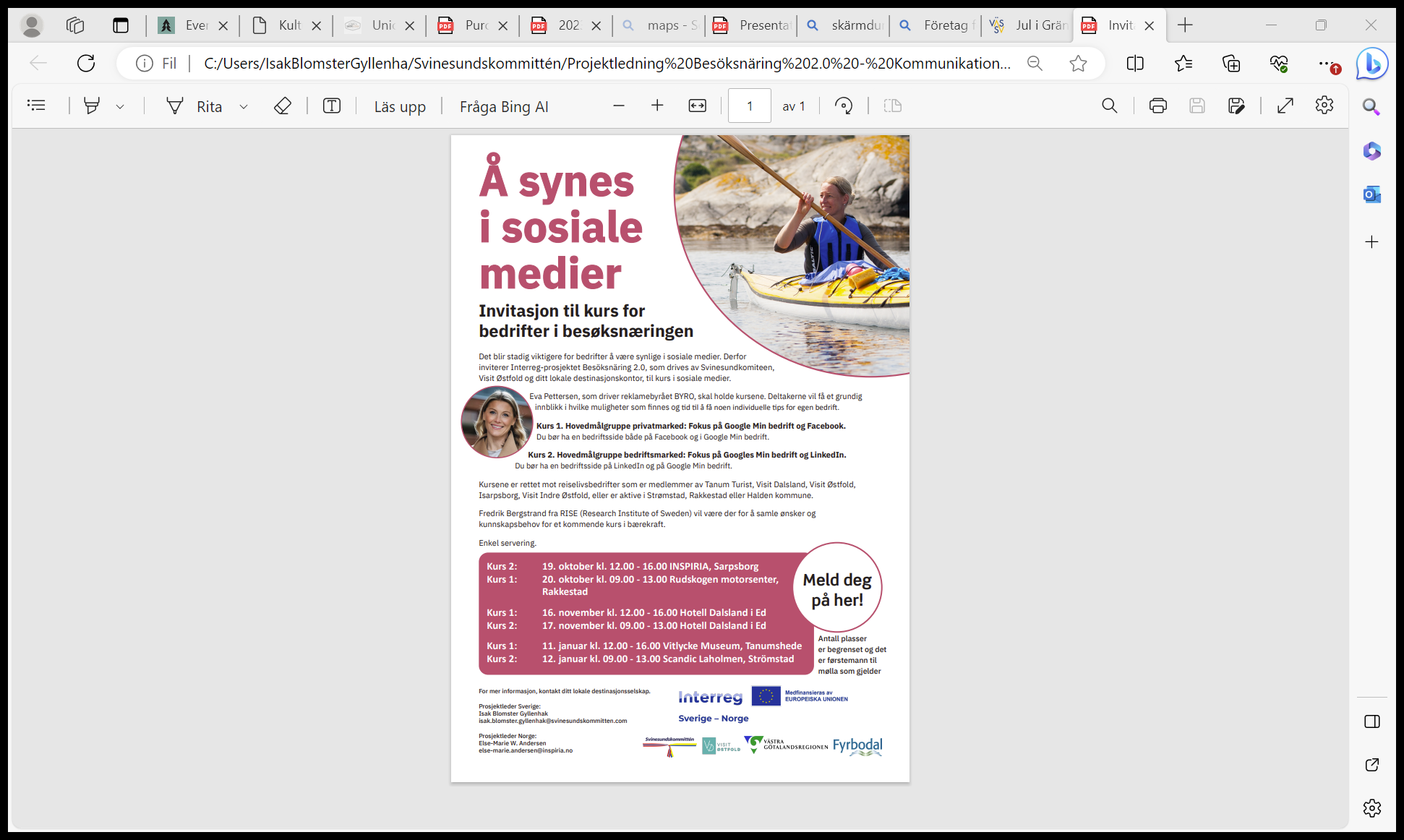 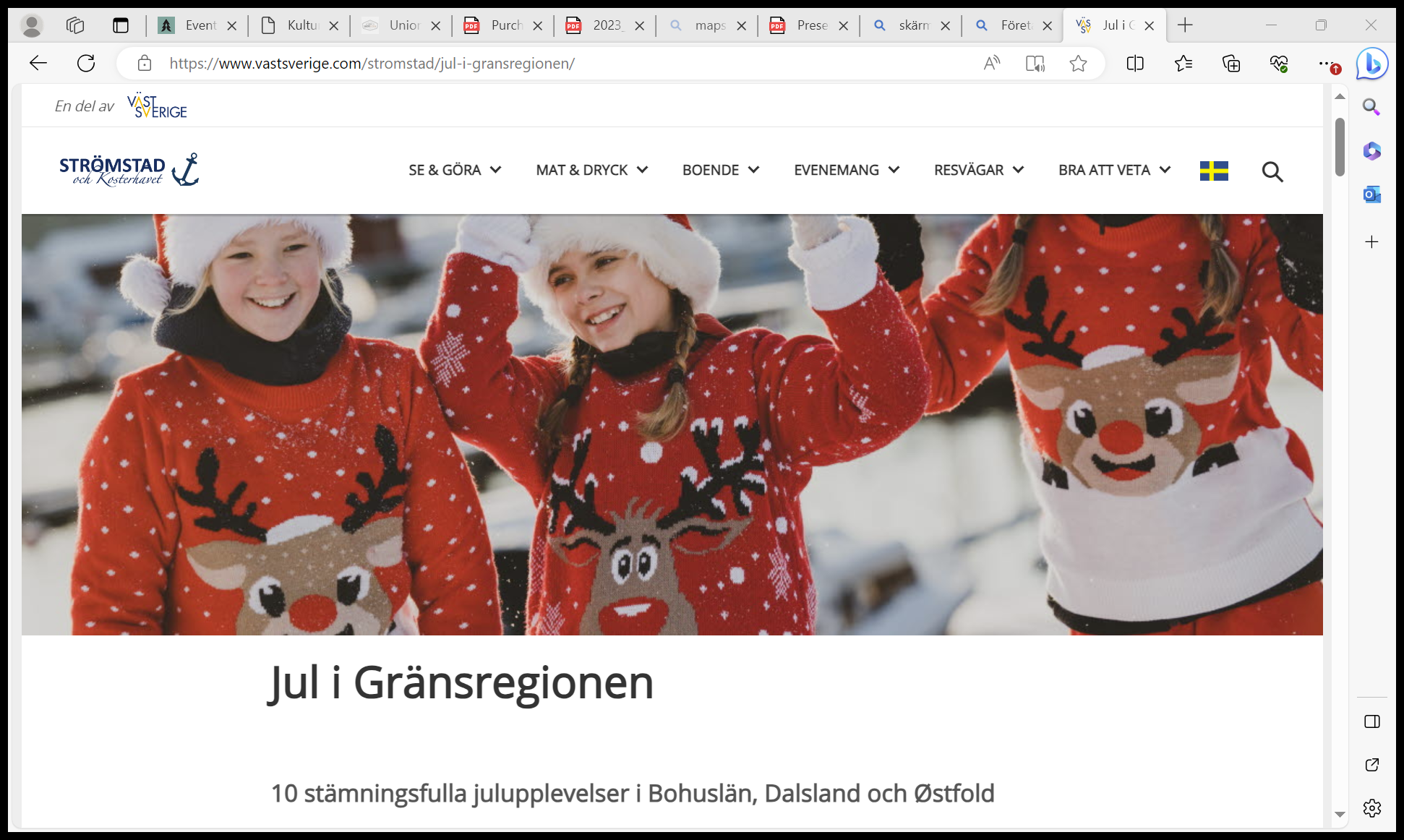 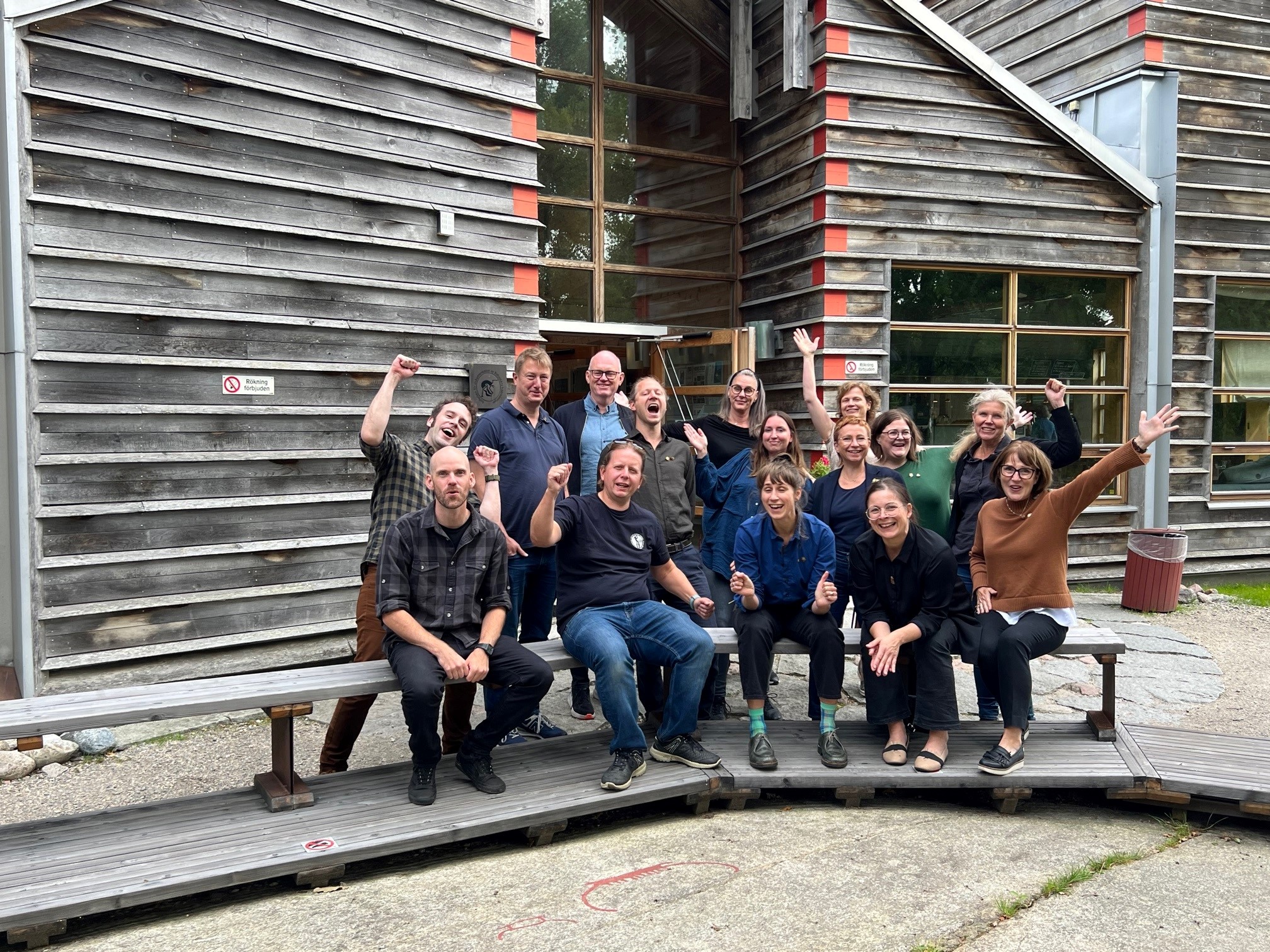 Varför ska vi samarbeta på tvärs över gränsen?
Gränsen är en attraktion - två länder i en resa
Större utbud tillsammans
Lära av varandra
Gemensamma insatser för att öka konkurrens- och attraktionskraften
Projektgruppen
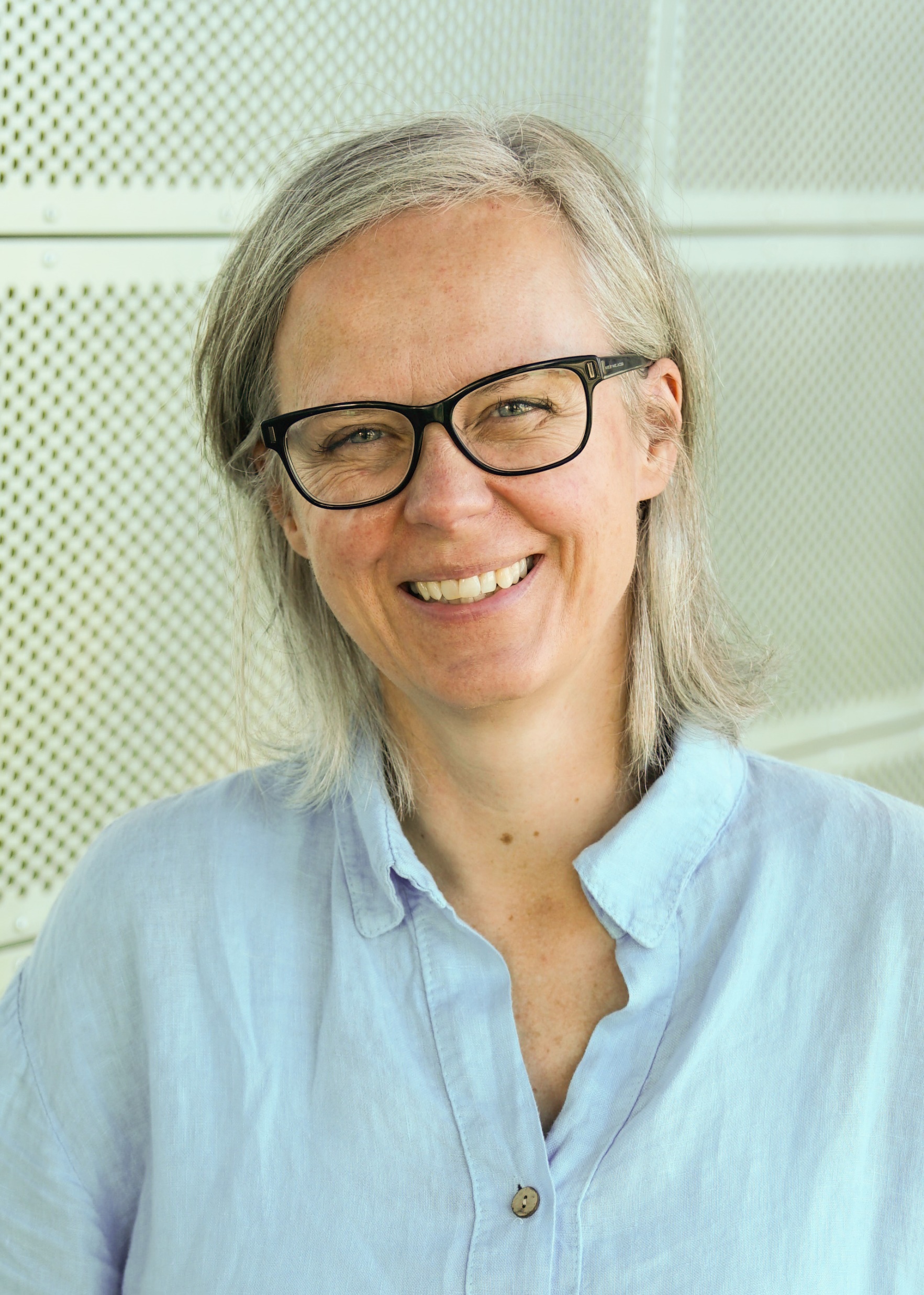 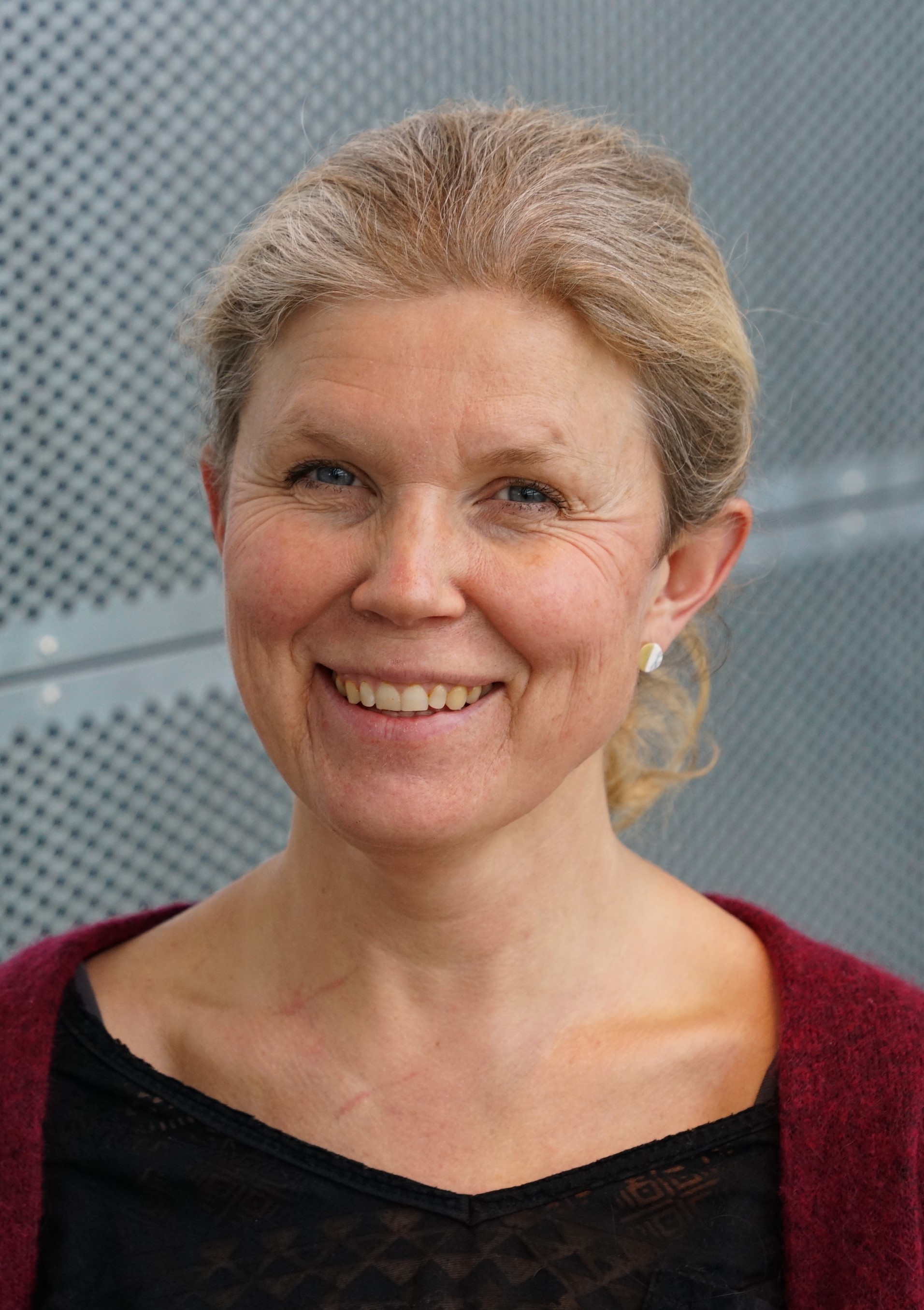 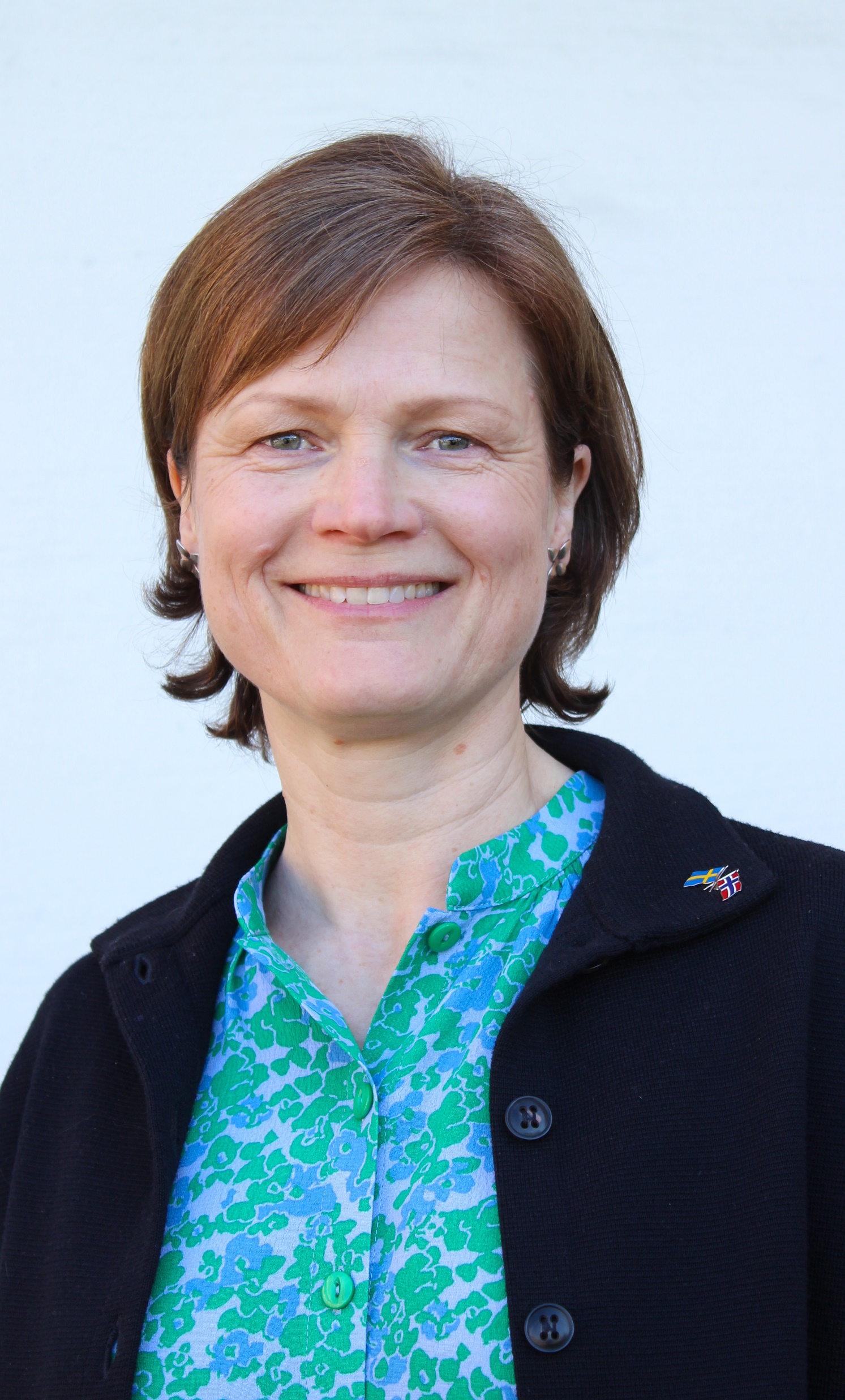 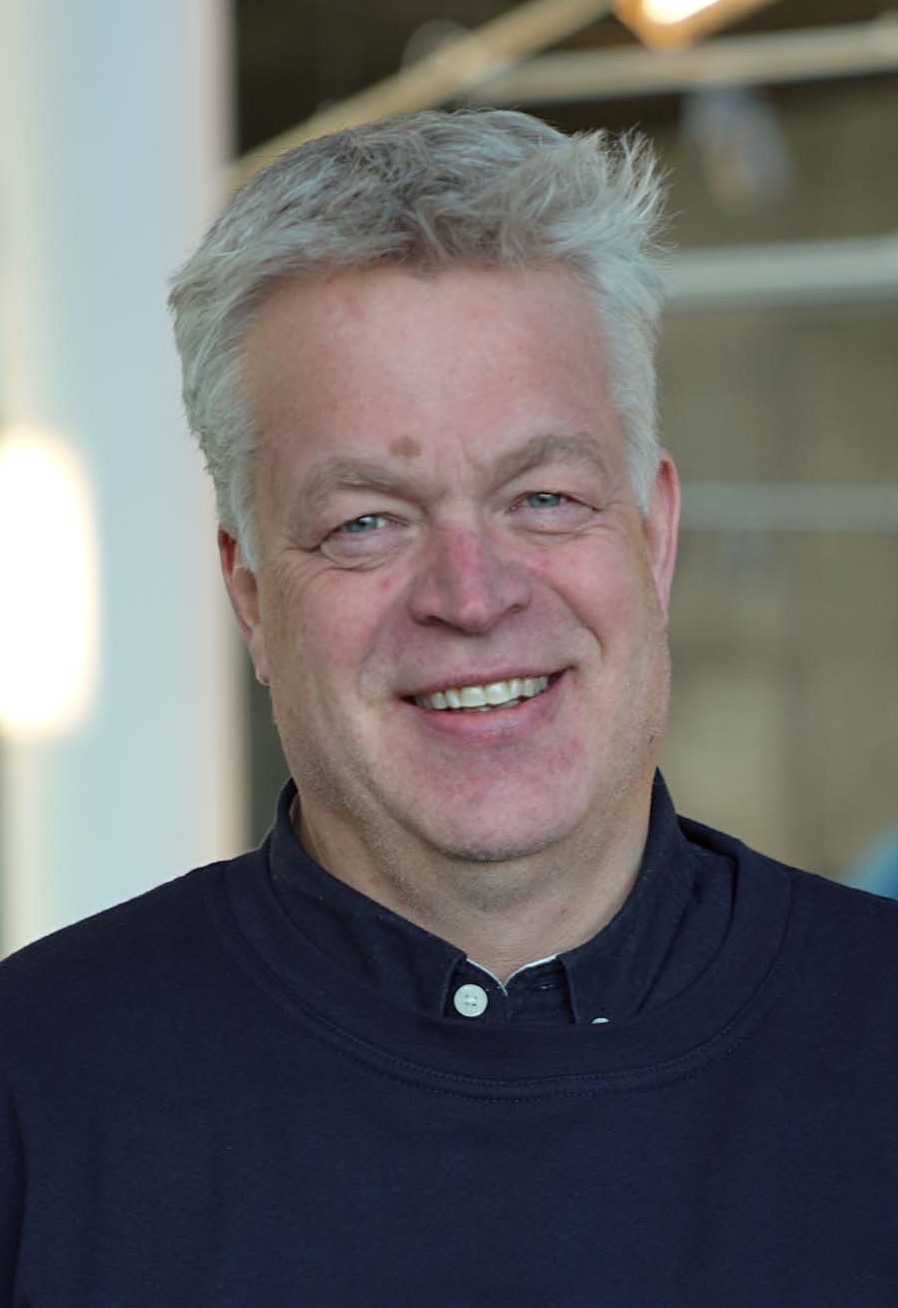 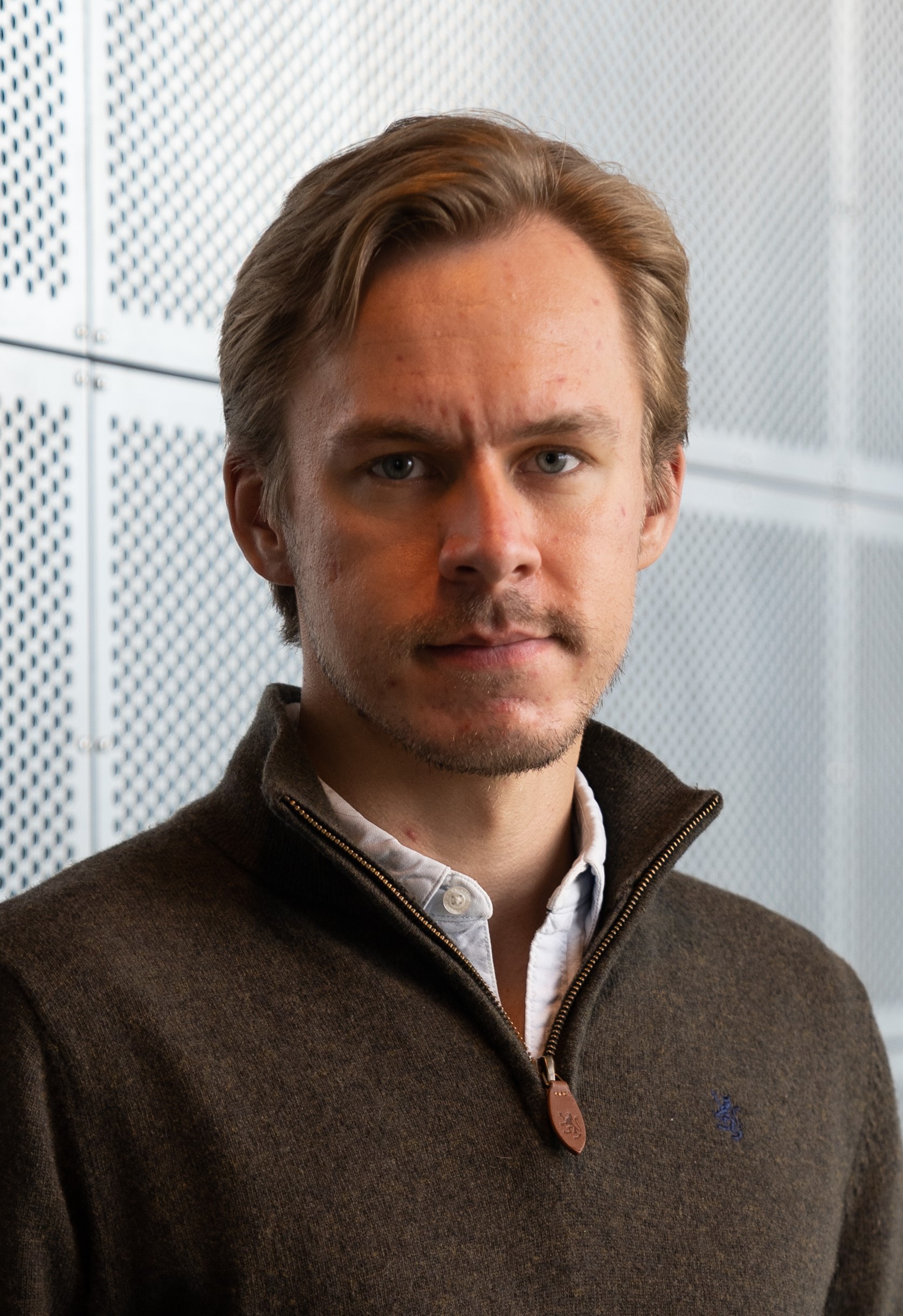 Ole Aleksander Olsen
Geir Endregard
Cathrine Lie
Cecilia Nilsson
Else-Marie Andersen
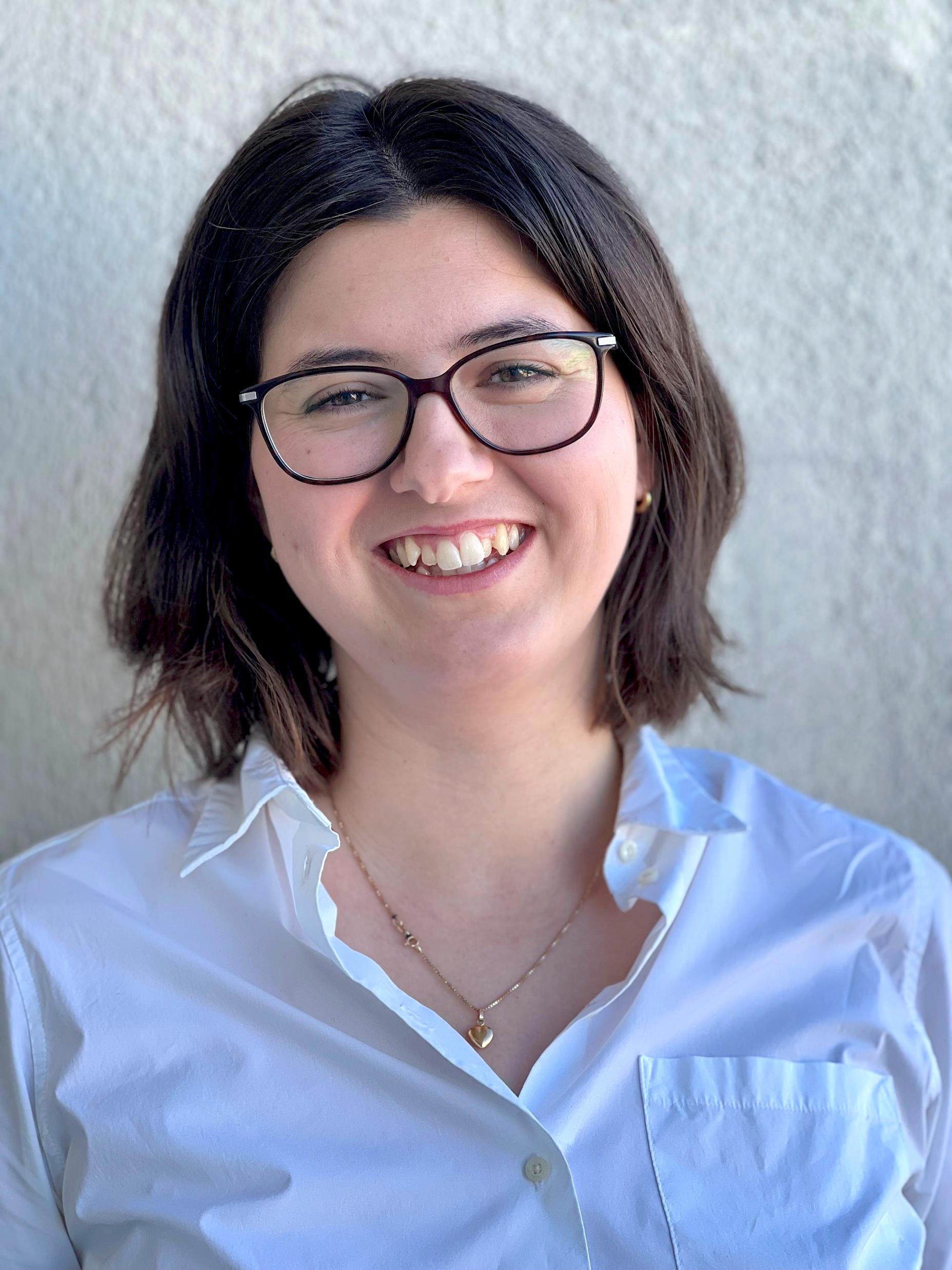 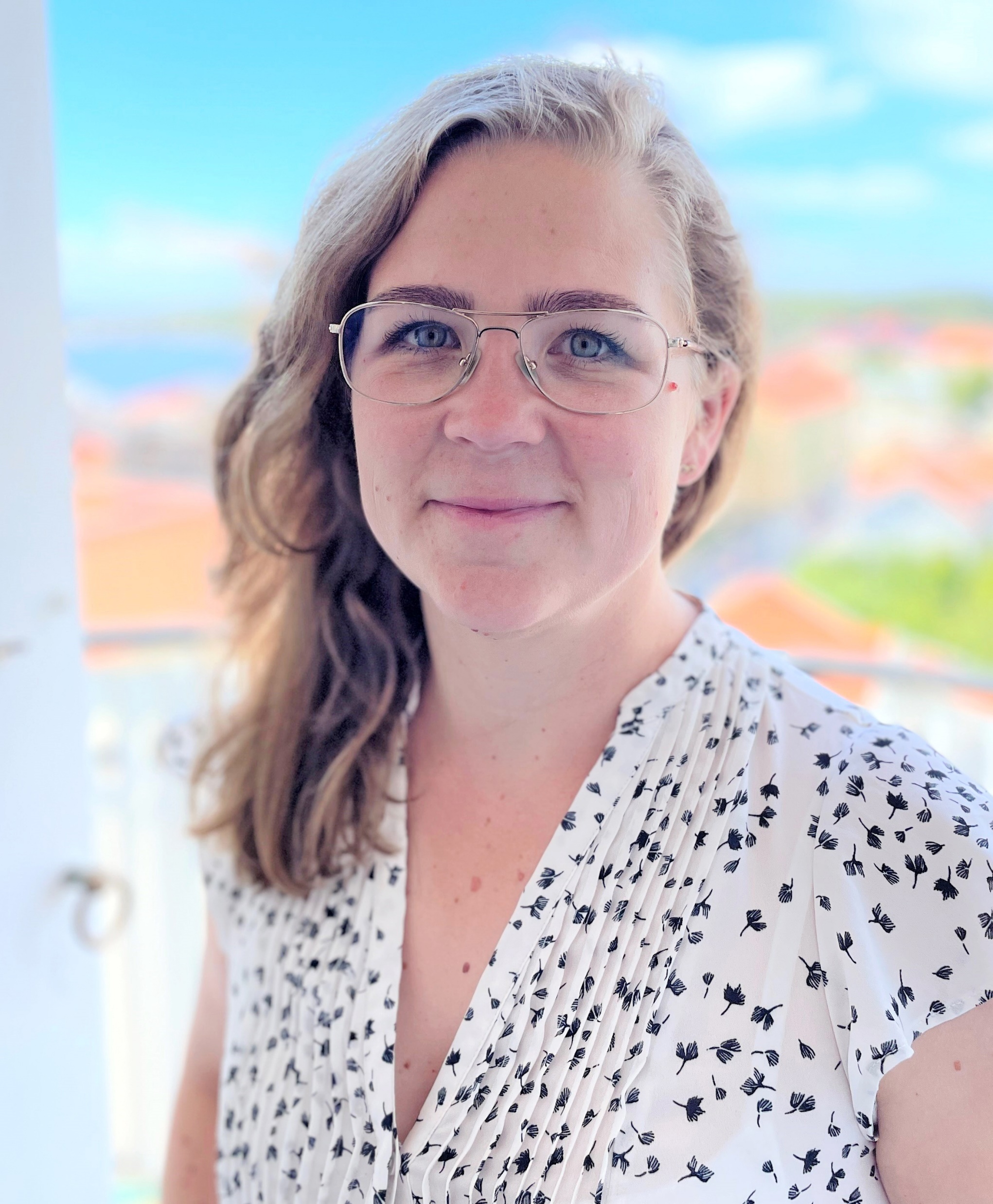 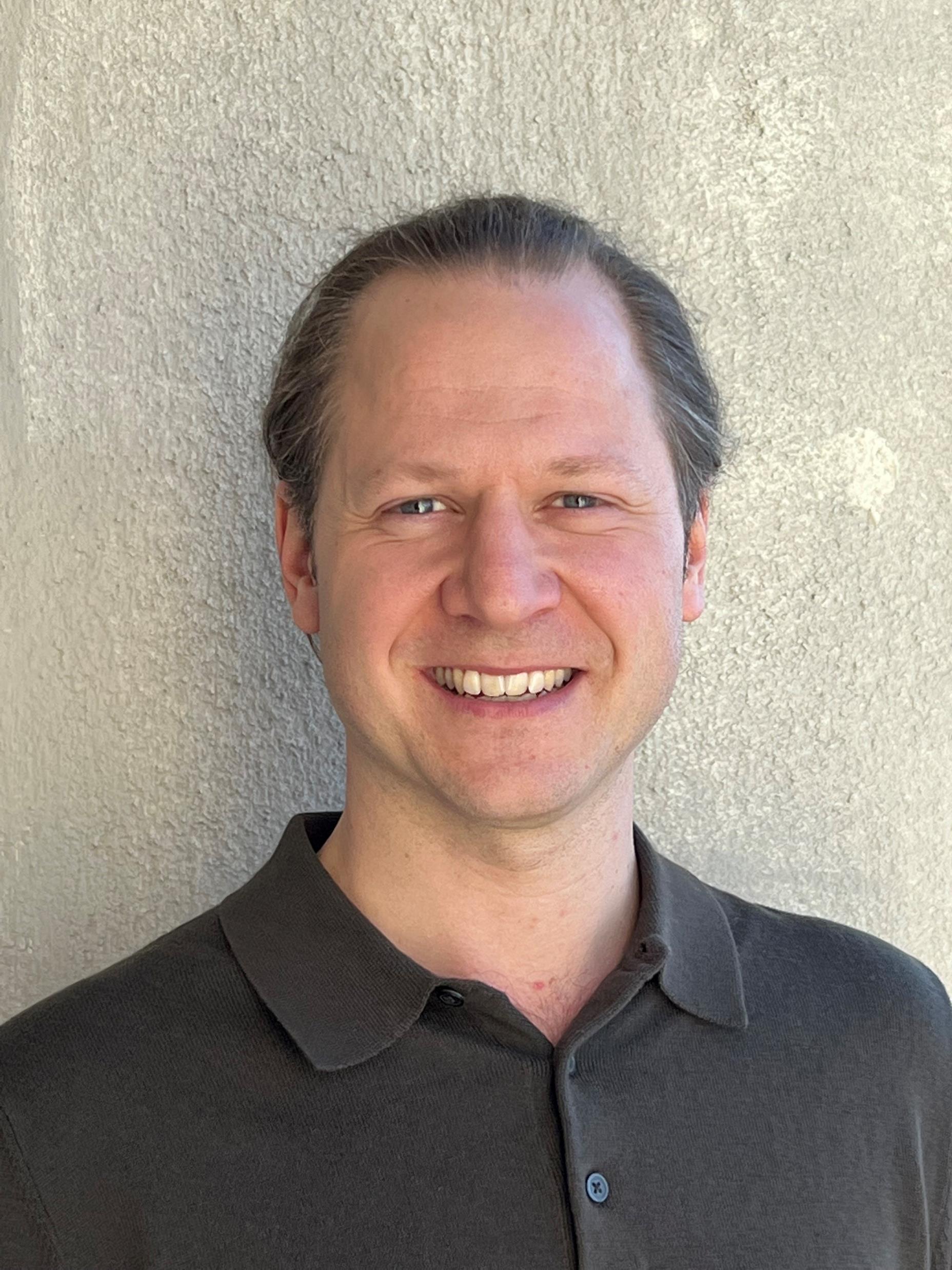 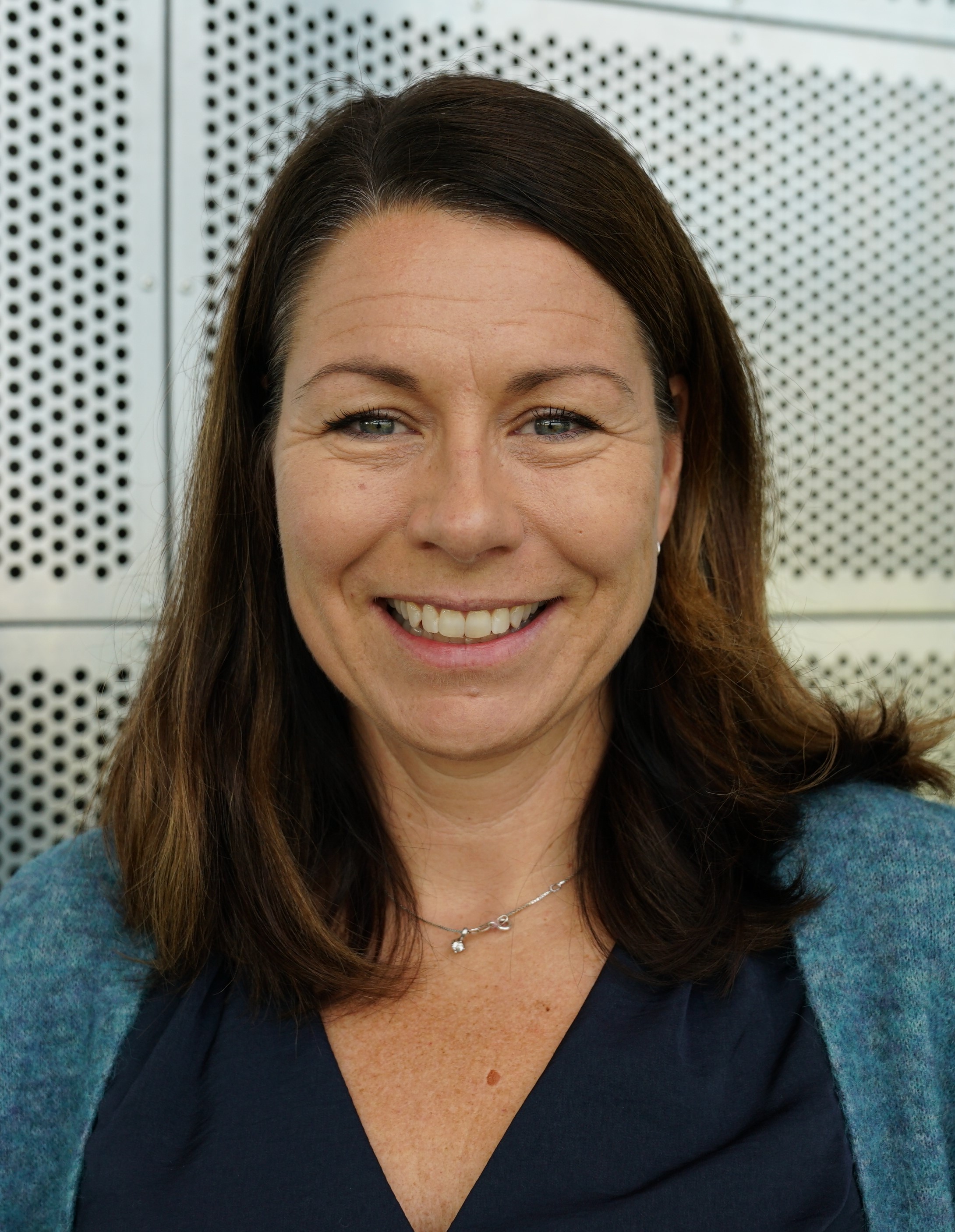 Denise Nilsson
Isak Blomster Gyllenhak
Linda Smith
Marianne Røragen
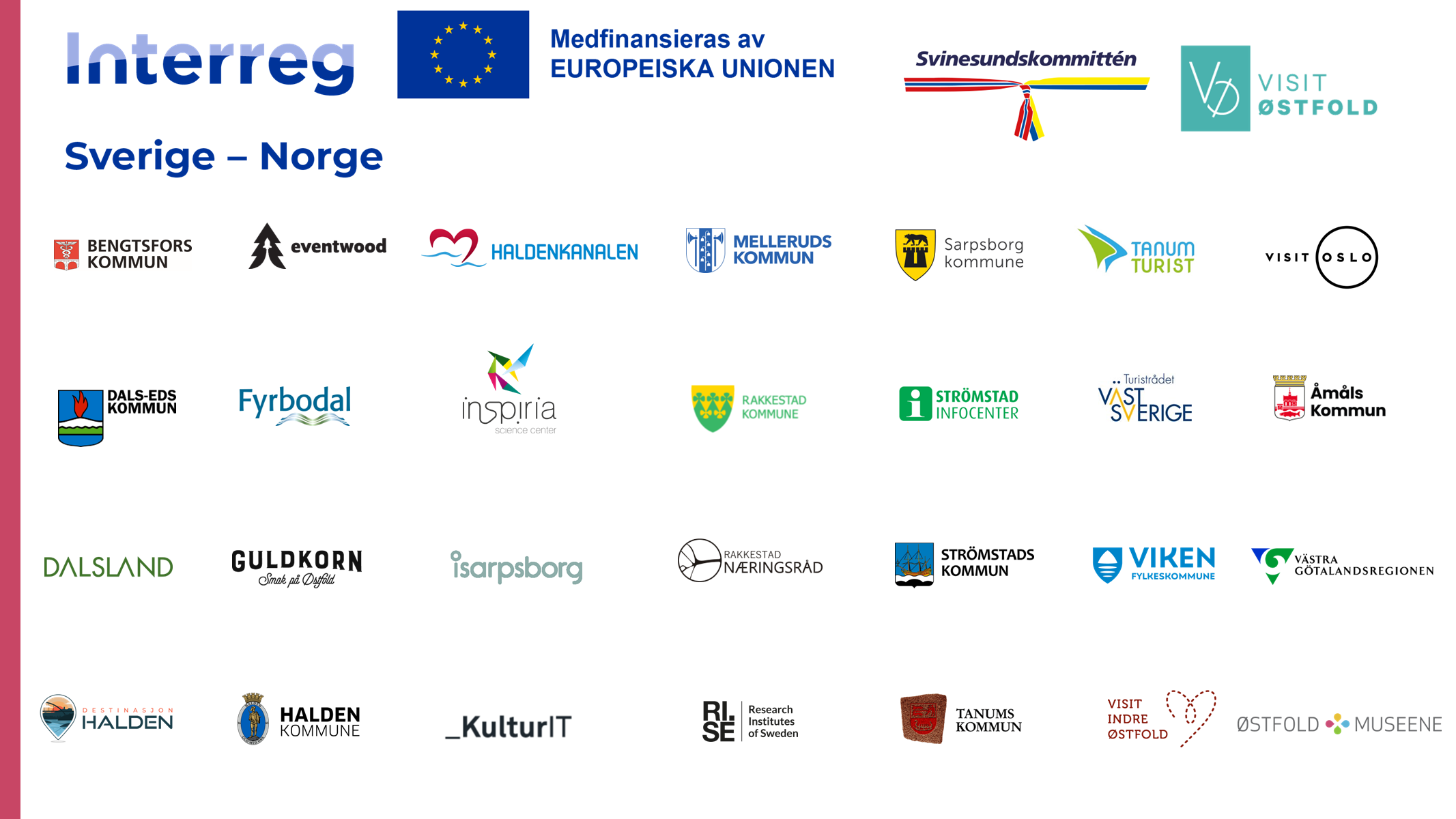